ПОЖЕЛАНИЯРОДИТЕЛЯМ
Дорогие, любимые 
наши родители!

Прочитайте внимательно 
наши советы, просьбы, пожелания!
Хочу, чтобы мои родители были счастливы.

Давать свободу!!!

Не противоречить моим желаниям и просьбам!
Отдыхайте побольше!

Купите мне телефон!!!

Хочу, чтобы родители больше времени проводили со мной.

Чтобы в нашей семье был каждый день праздник!
Чтобы мама ходила со мной кататься на коньках.

Хочу, чтобы мама обращала на меня внимание.

Чтобы мама со мной занималась!
Родителям надо побольше бывать дома.

Разрешайте долго играть в компьютер!!!

Если надо помочь, всегда просите меня!
Пусть родители будут немного добрее.

Не ругайтесь по пустякам!!!

Хочу, чтобы со мной родители больше общались.
Побольше разрешайте гулять и ходить на секцию.

Адекватно реагируйте на оценки!!!

Будьте к нам снисходительнее.
Детей нельзя наказывать!!!

Пусть мама бросит вредные привычки!

Помогайте в решении проблем и в учёбе.

Чтобы мама была рядом.
Родители должны понимать, что учиться трудно.

Давайте советы про здравый смысл.

Никогда не спрашивайте меня про оценки.
Больше уделяйте времени для выслушивания моих проблем.

Давайте детям больше денег!!!

Относитесь ко мне спокойно, с пониманием.
Не ругать часто по одной и той же причине.

Стараться понимать и уступать.

Возить меня в школу на машине!!!
Съездить куда-нибудь вместе.

Чтобы мама давала мне советы, но если я не понимаю, то не давала…

Не кричать на детей!!!
Не ругайте детей после собрания!!!

Поменьше запрещайте.

Чтобы отцы не курили.

Будьте всегда здоровы.
Пусть все будут добрее!!!
Пусть все будут счастливы!
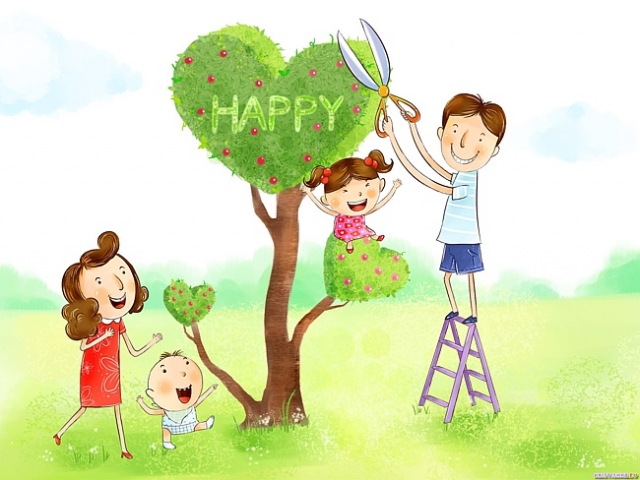 Дедушка
Воспитательница
Сестра
Тетя
Бабушка
Другие родственники
Папа
Мама
Брат
Ребёнок
Друг сестры
Друг
Дядя
Друг брата
Соседи
Ровесники
Прохожие
Знакомые